Funding provided by NOAA
Sectoral Applications Research Project
Climate products
Basic Climatology
Oklahoma Climatological Survey
OBSERVING NETWORKS
Cooperative Observer Data (COOP)
What is it?
Volunteers record temperature and precipitation observations once a day
Observations are either mailed on written forms or entered through the computer or a telephone system
Data are collected by the National Climatic Data Center (NCDC), where they are quality-assured
Typically takes 4-5 months before data are declared “official”
What is observed?
Daily Maximum and Minimum Temperatures
Precipitation (liquid)
Snowfall, Snow Depth
Where is it recorded?
~8000 sites nationwide
~200 active sites in Oklahoma
Dates back to before 1900
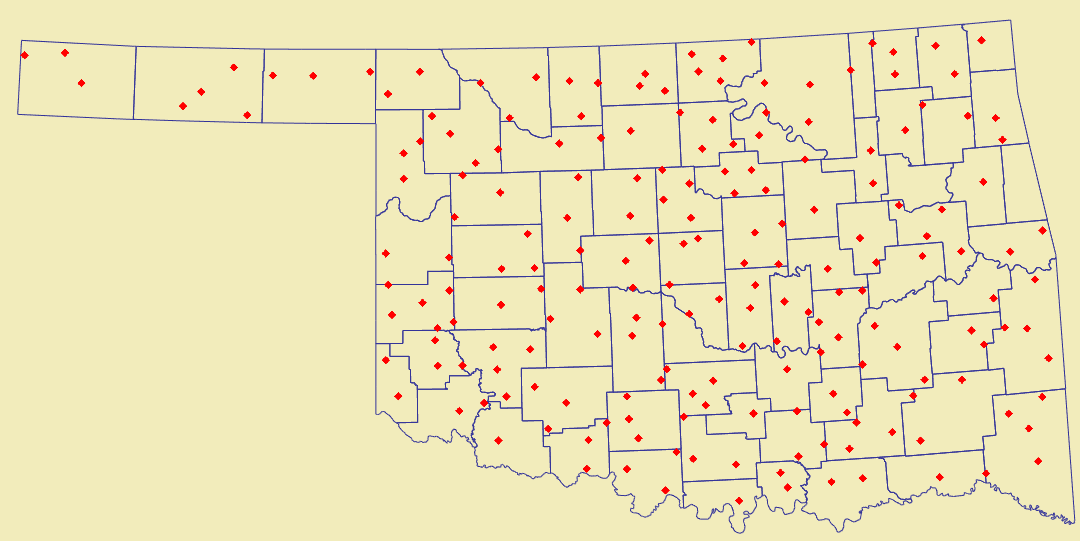 NWS – ASOS and AWOS
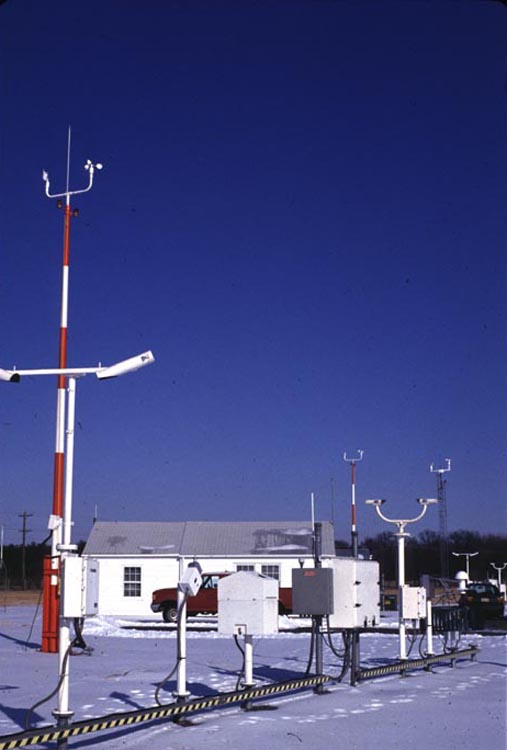 Automated Surface Observing System (ASOS)
882 NWS/FAA stations in the United States
Generally dating back to ~1940s
Hourly weather observations
Automated Weather Observing System (AWOS)
Operated by the Federal Aviation Administration (FAA)
About 600 FAA stations in the United States
Older than ASOS
Usually do not report special observations (e.g., time of wind shifts)
The original observations relate to WEATHER, not CLIMATE.  But if we look at this information over a much longer period of time, we can see climate trends.
Oklahoma Mesonet
County-level, real-time
120 stations in Oklahoma
Commissioned in 1994
Data reported every 5 minutes:
Temperature
Rainfall
Humidity
Winds
Sunshine (solar radiation)
Pressure
Soil temperature, soil moisture
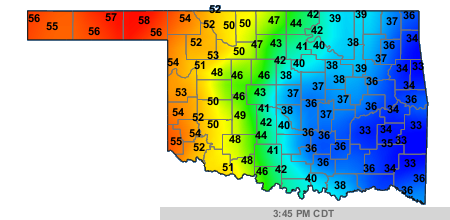 http://www.mesonet.org
CoCoRaHS
Community Collaborative Rain, Hail and Snow Network
Volunteer observers report rain, snow, and hail each day
Online “journal” allows tracking over time, comparing with neighbors
Established in Colorado in 1998
Currently 11,000+ observers in 
	all 50 states
Goal: a raingauge every mile
Need County Coordinators!
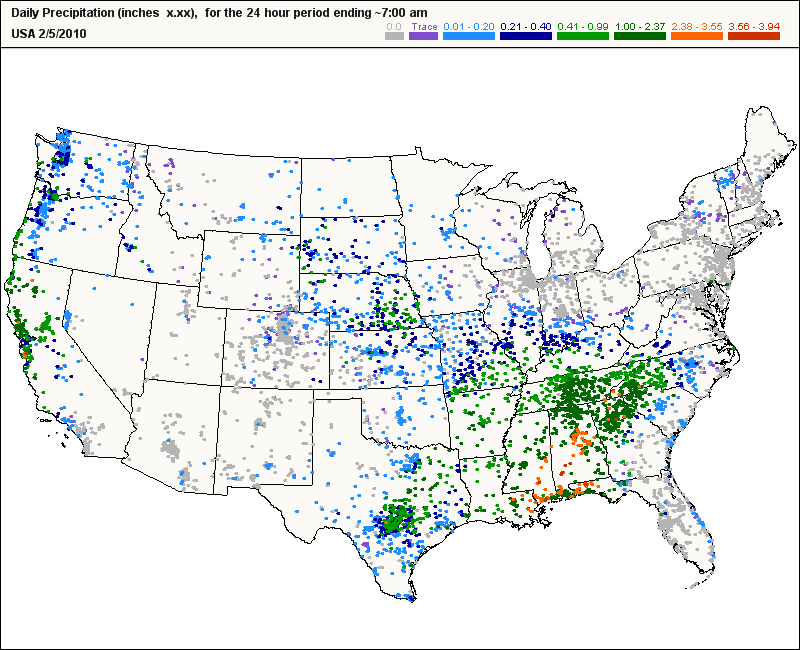 http://www.cocorahs.org
Storm Reports
NOAA Storm Data publication (monthly – OFFIICIAL RECORDS):
	http://www7.ncdc.noaa.gov/IPS/sd/sd.html 
NCDC Storm Events Database (usually 90-120 days behind the current month):
	http://www4.ncdc.noaa.gov/cgi-win/wwcgi.dll?wwEvent~Storms 
Storm Prediction Center (unofficial reports usually up within a day or so):
	http://www.spc.noaa.gov/ (Reports tab)
Local Storm Reports (issued by National Weather 
	Service offices as events are reported)
Contact your State Climate Office for assistance:
	http://www.stateclimate.org/
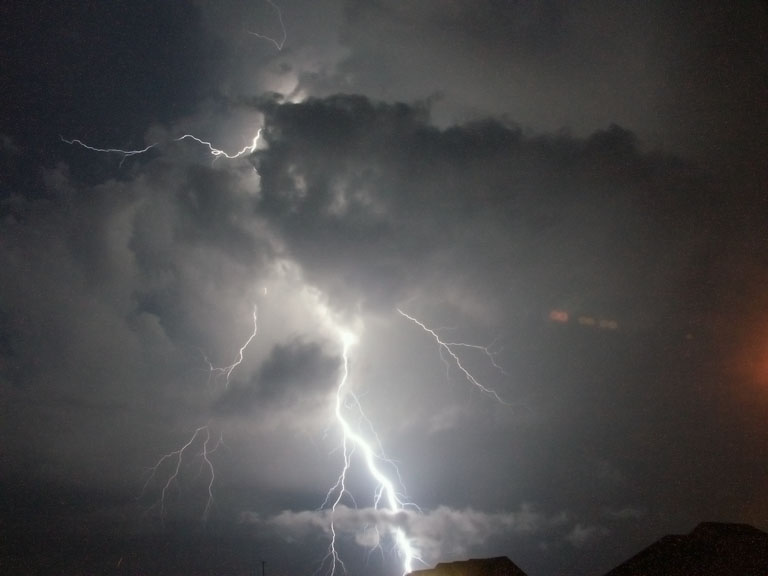 SOME USEFUL CLIMATE WEBSITES
NOAA Climate Prediction Centerwww.cpc.noaa.gov
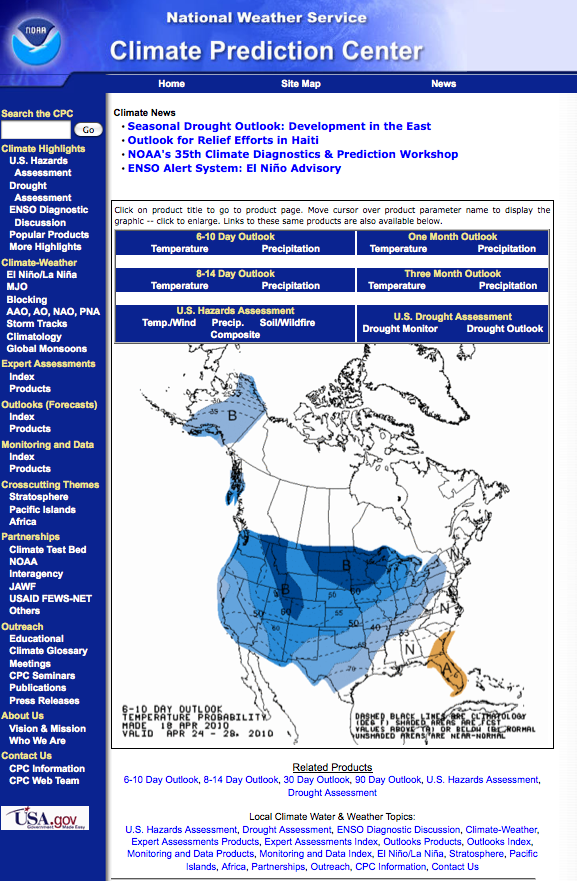 1 and 3 month outlooks
Short-term outlooks
U.S. Hazards Assessments
U.S. Drought Assessment
(also see www.drought.gov)
ENSO (El Nino/La Nina)
Seasonal Outlooks
From the Climate Prediction Center: http://www.cpc.noaa.gov/
Three Month (seasonal) and One Month outlooks
Forecast is actually how confident they are about general tendencies (above, below, or near normal)
The darker the shading, the more confident the forecaster is that warmer/cooler/near normal/wetter/drier conditions will occur
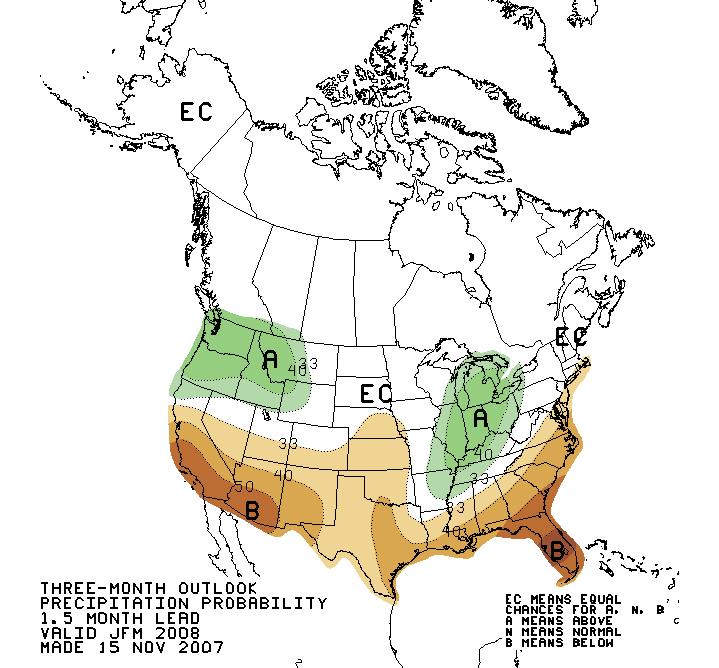 Interpreting Seasonal Outlooks
A=Above, B=Below, N=Near Normal, EC=Equal Chances
EC indicates a 33.3% chance of conditions falling into one of the three categories (above, near normal, or below)
A (B) indicates that the forecaster thinks that conditions will be above (below) normal
Does not forecast how much above normal
Any contours show an increased confidence in the forecast trend
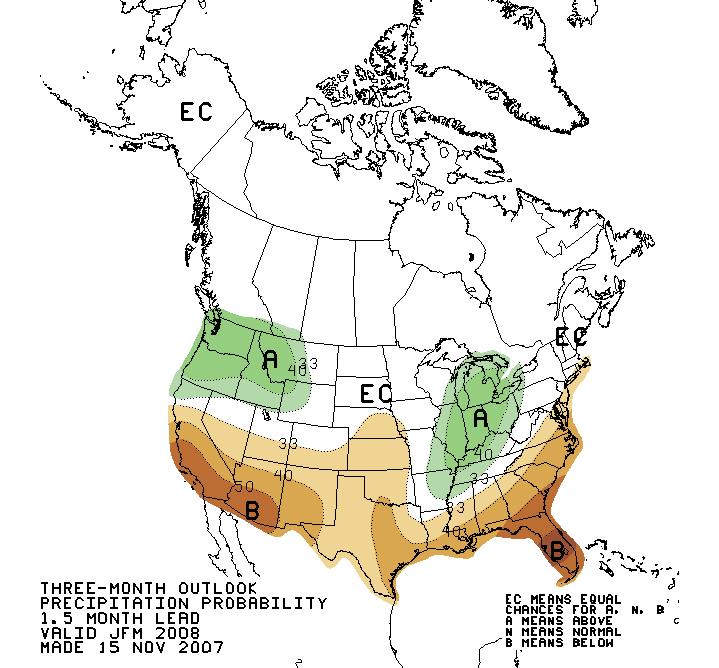 Drought Monitorwww.drought.gov
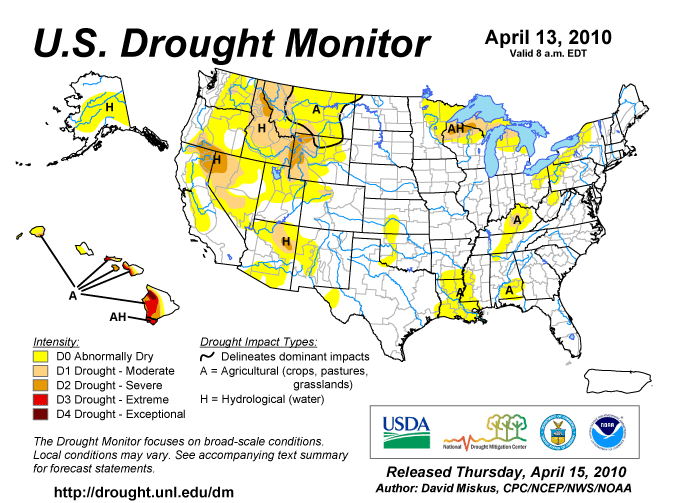 Drought Outlookwww.drought.gov
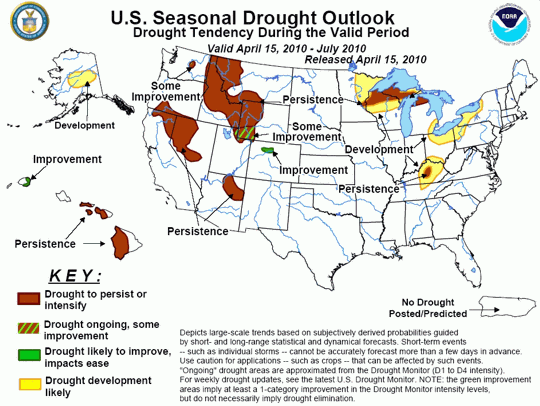 National Weather ServiceNorman: www.srh.noaa.gov/oun/ 	Tulsa: www.srh.noaa.gov/tsa/
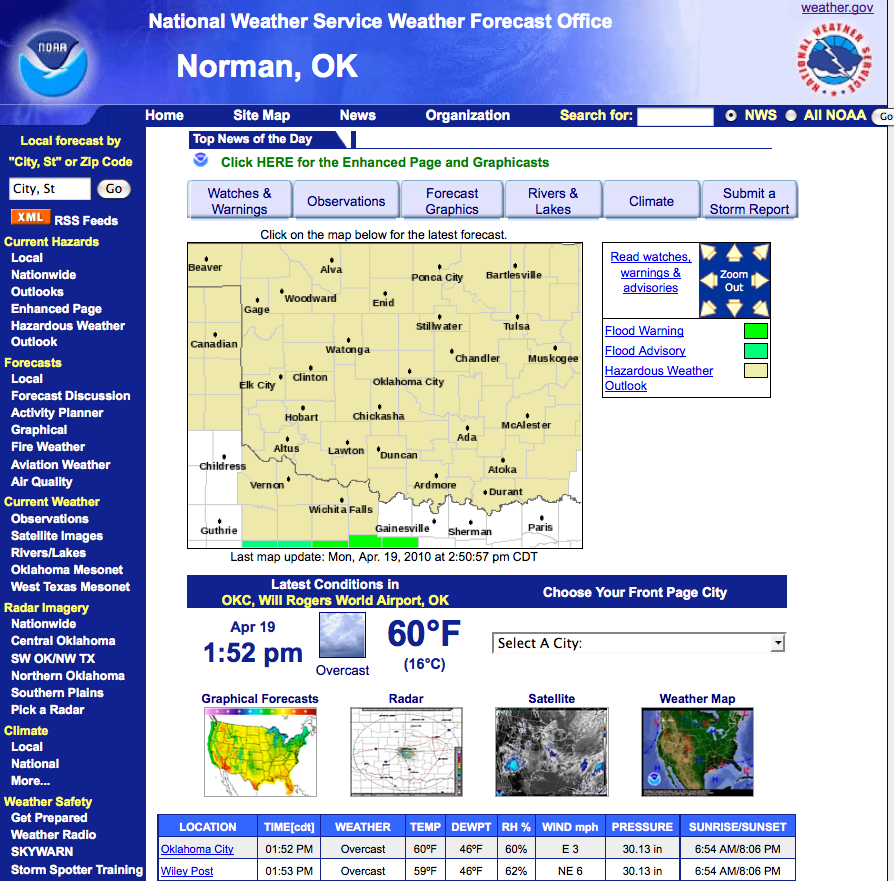 Enhanced Page
(current concerns)
Data!
Point-and-click
Forecasts
NWS – Climate Section
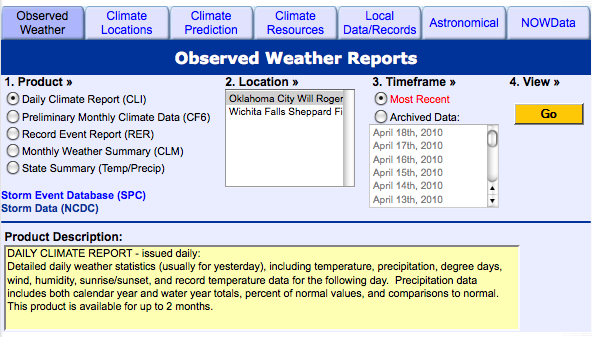 Daily Climate Report (CLI)
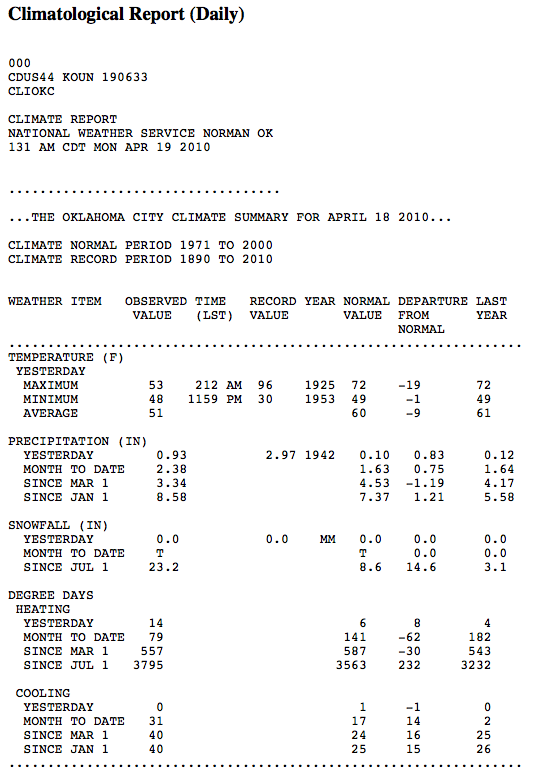 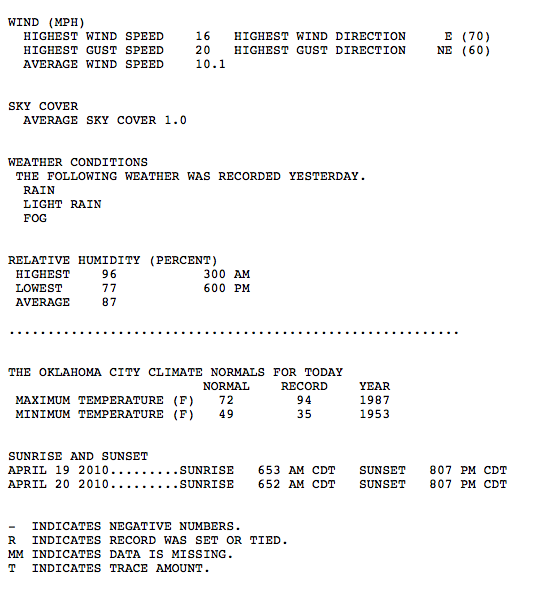 Monthly Climate Data (f6)
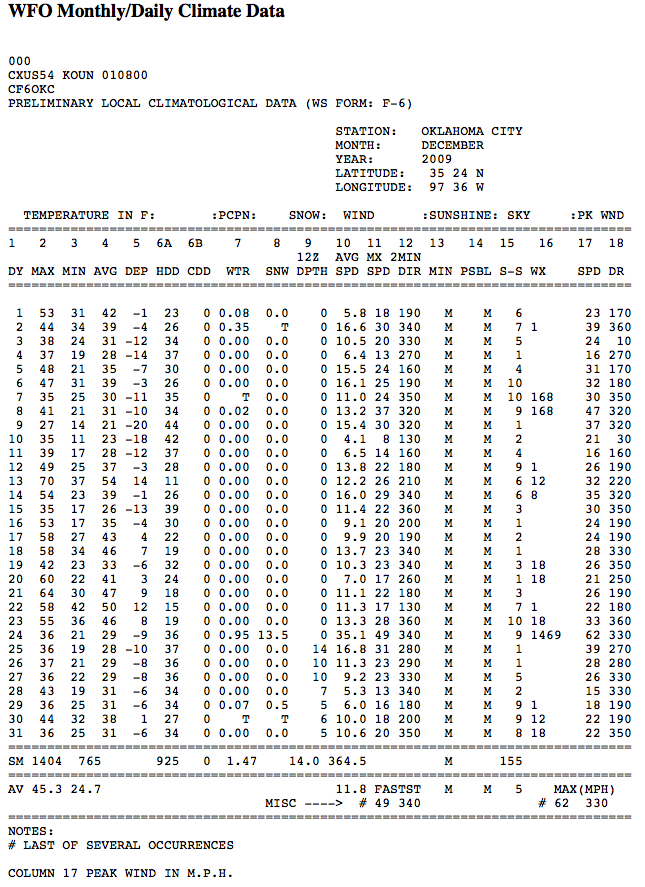 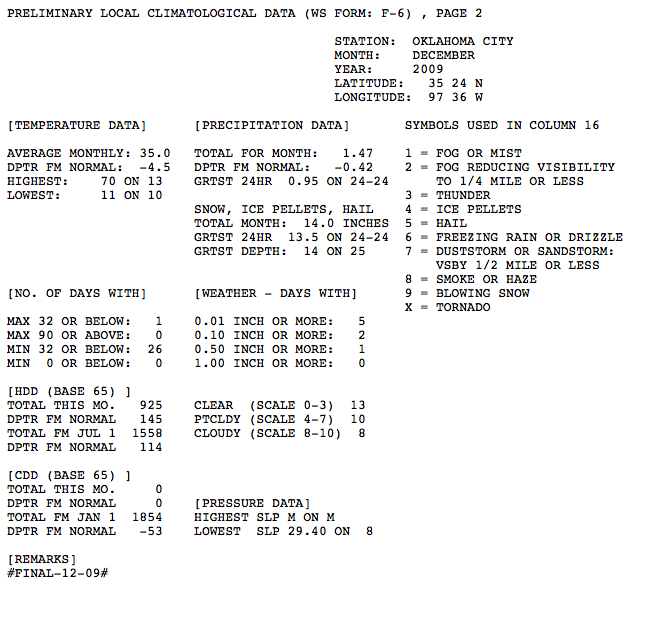 NWS – Climate Section
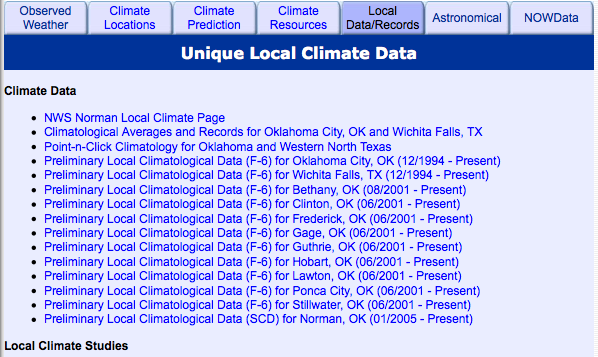 Summaries, studies, and resources produced by the local office
NWS – Climate Section
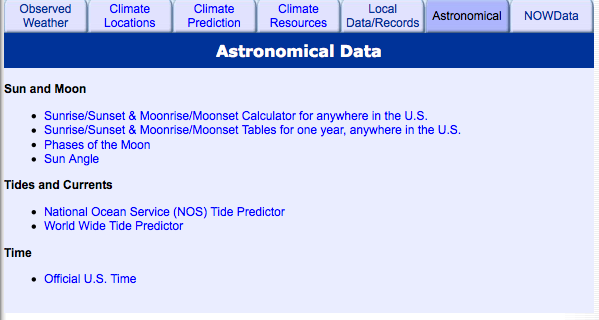 NWS – Climate Section
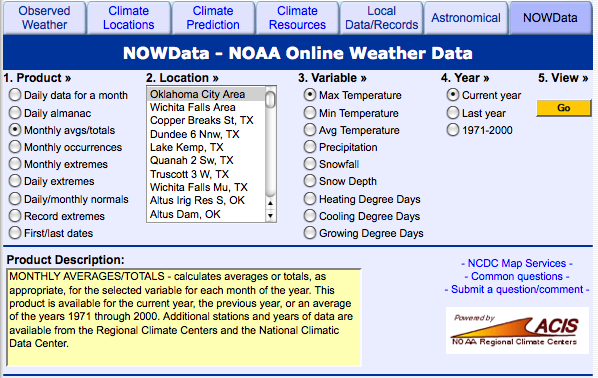 National Climatic Data Centerhttp://www.ncdc.noaa.gov/oa/climate/severeweather/extremes.html
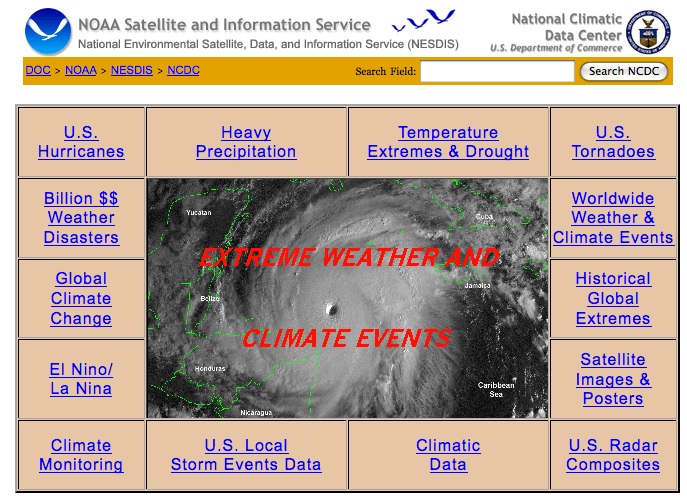 National Climatic Data CenterStorm Events Database
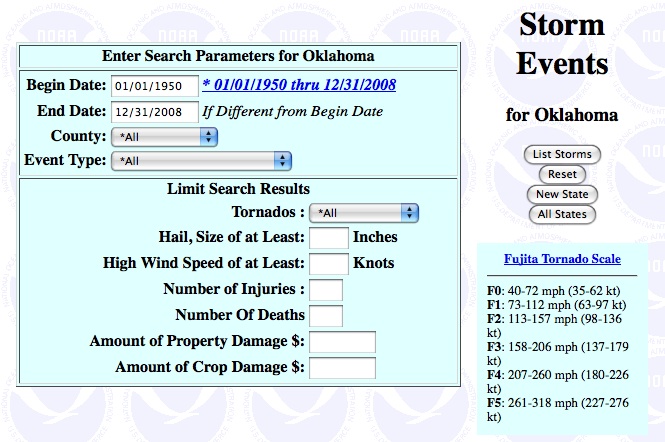 National Climatic Data CenterClimate Monitoring Reports
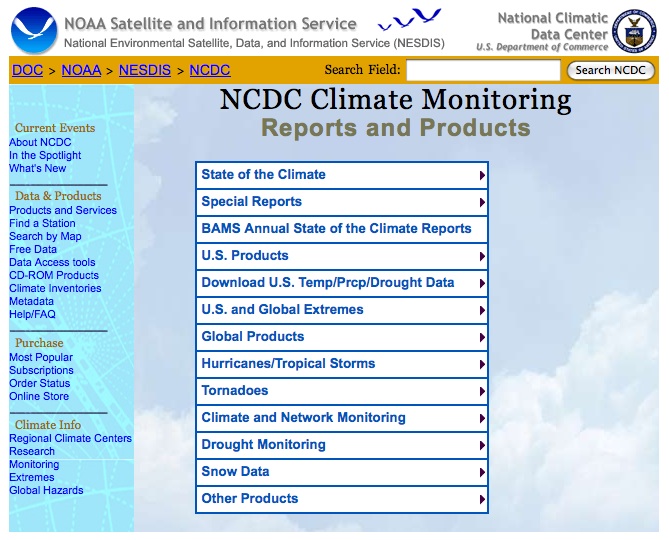 National Climatic Data CenterHurricanes and Tornadoes
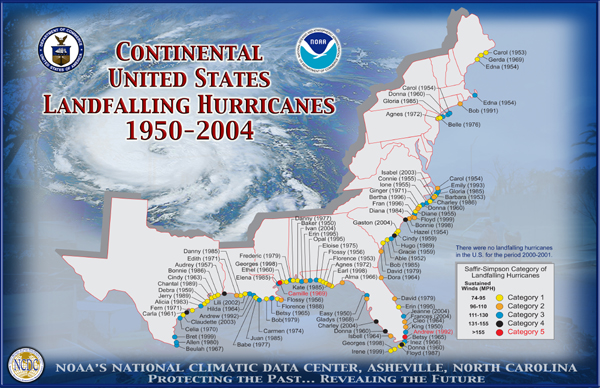 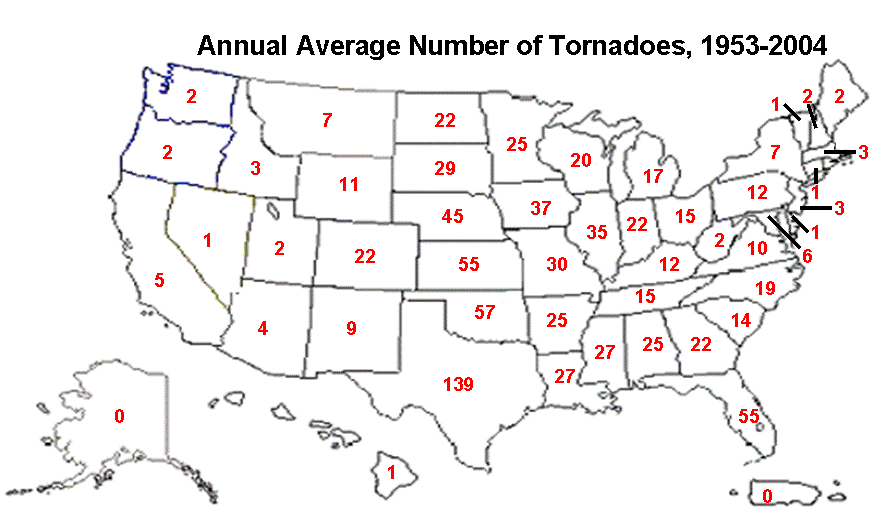 National Climatic Data CenterWeather Disasters
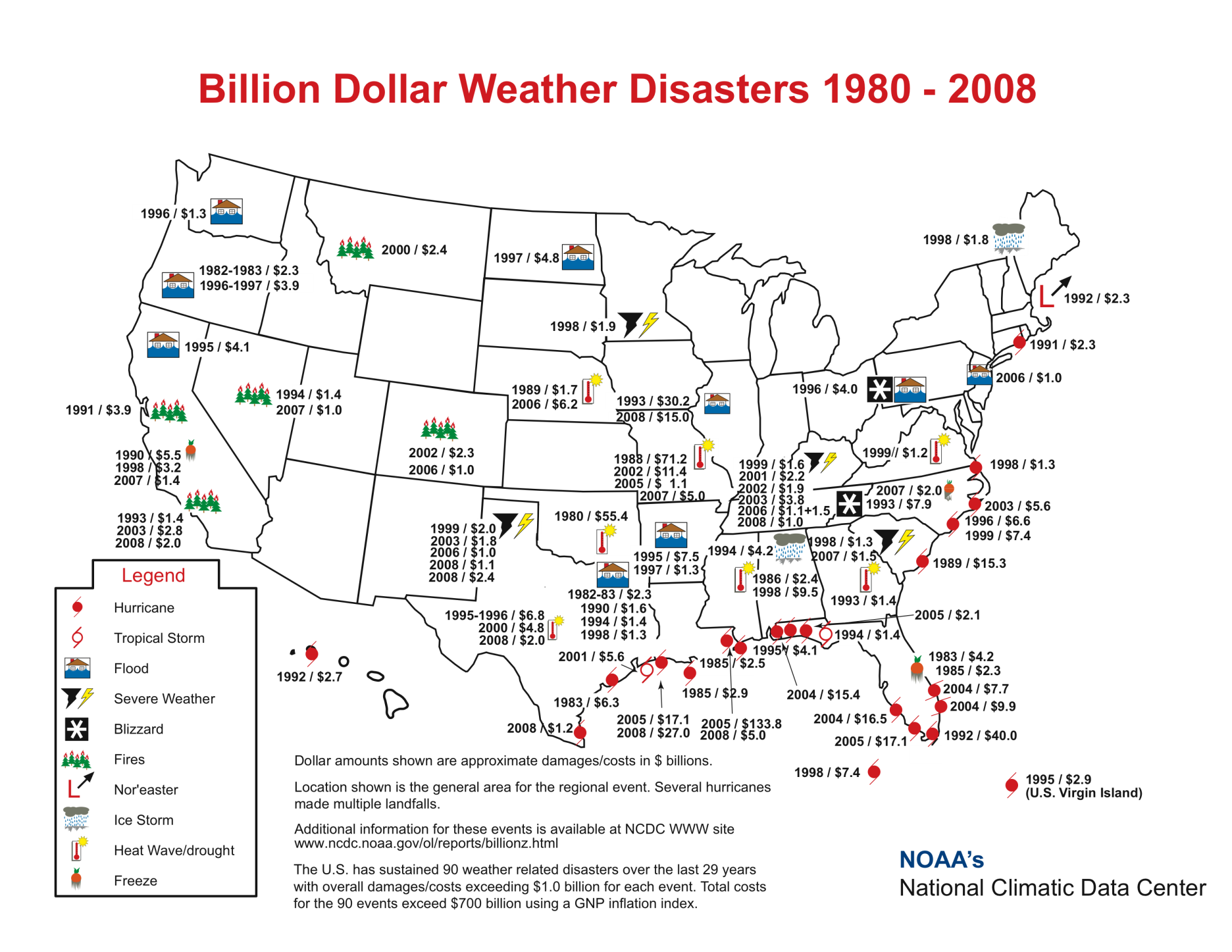 Oklahoma Climate Surveyhttp://climate.ocs.ou.edu
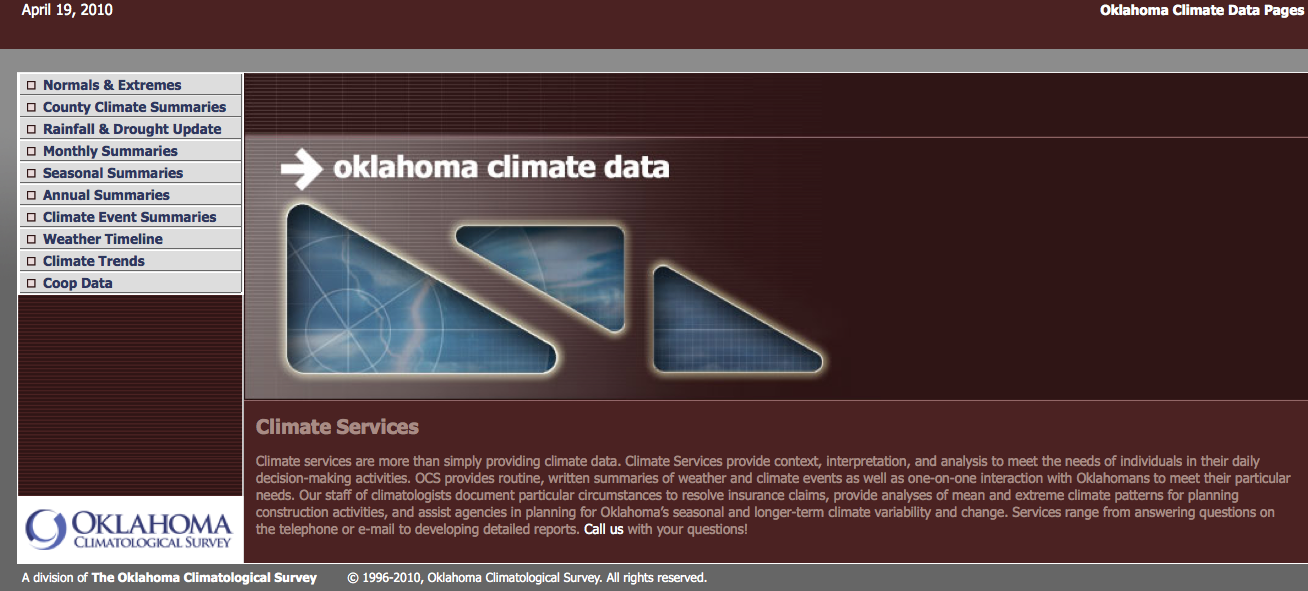 Normals & ExtremesDays over 100 degrees
Normals & ExtremesFirst Freeze of Autumn
Normals & ExtremesTornadoes by county
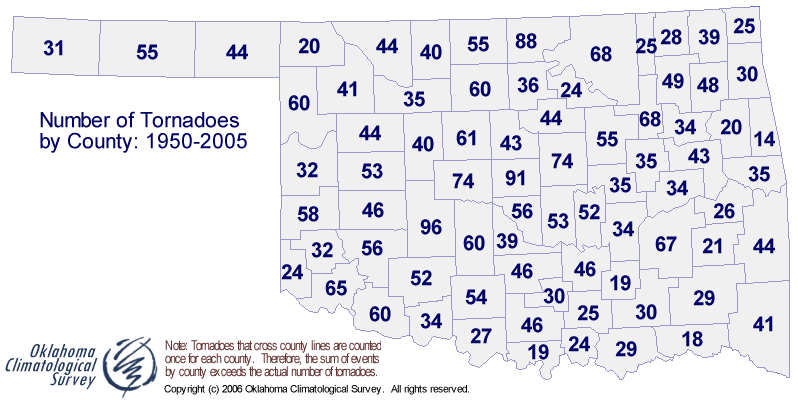 Rainfall and Drought Update
Choose from ten drought “seasons”
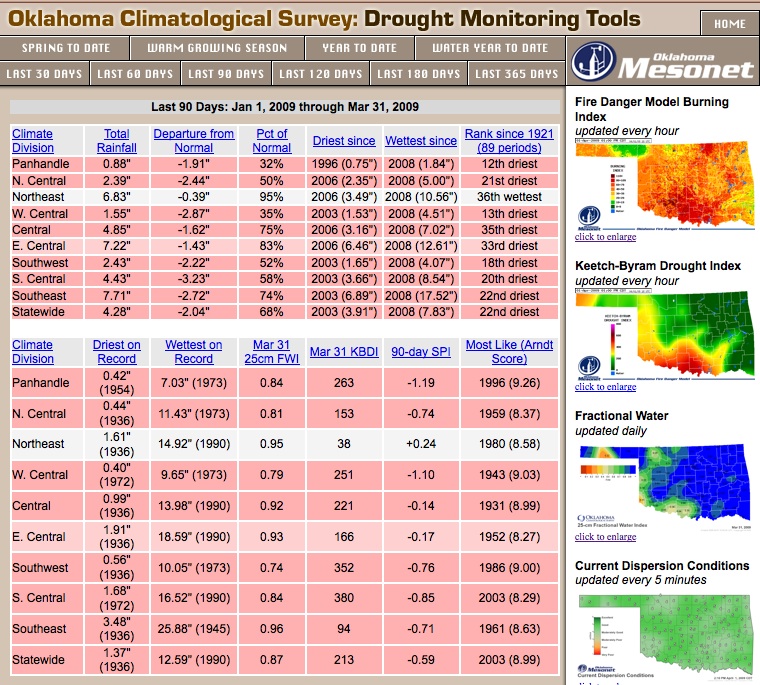 Sorted by climate division
Basic statistics
Historical perspective & rankings
“Specialized” indices
Analog years (“most like current season”)
Related fire danger and smoke management products
OCS Publications
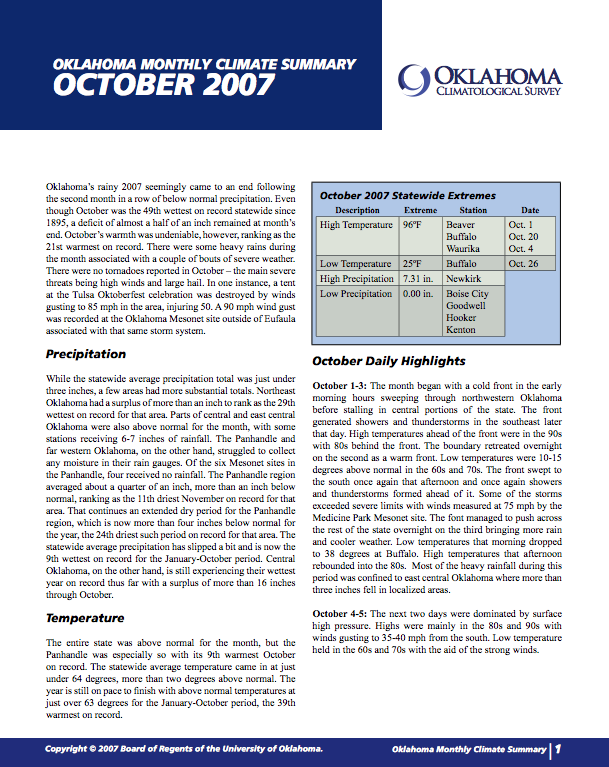 Monthly Summaries
Oklahoma Climate (Seasonal Summaries)
Climate Event Summaries
Ice Storm
Tornado
Drought
County Climate Summaries
OCS/Mesonet Ticker
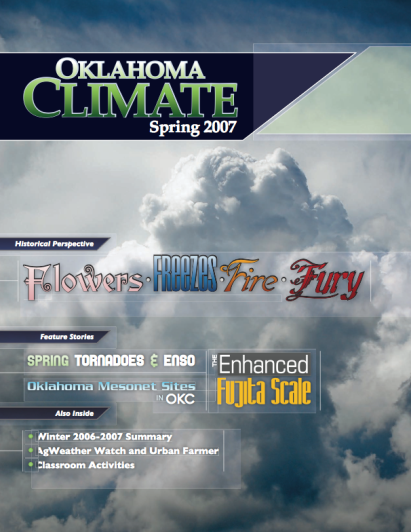 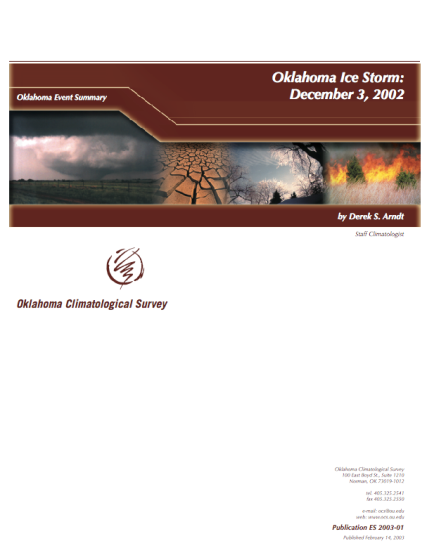 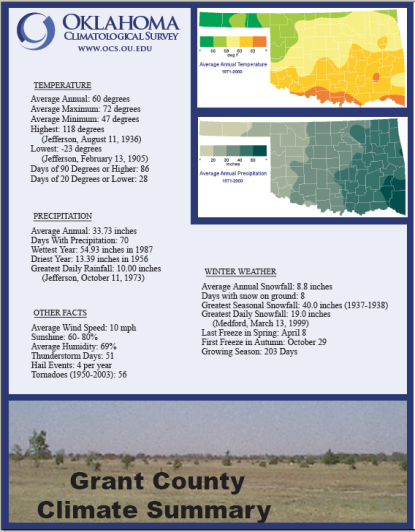 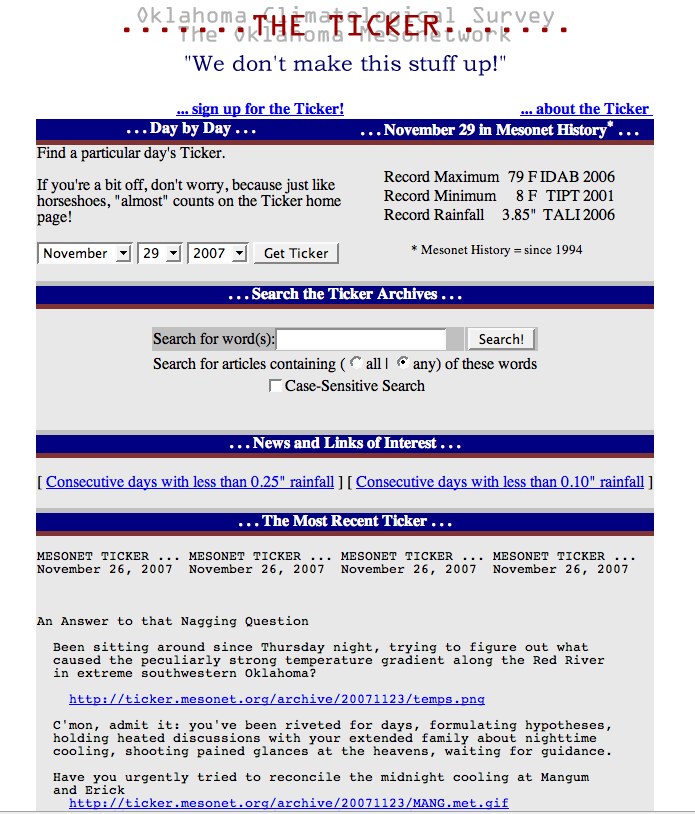 OCS Publications—Monthly Summary
http://climate.mesonet.org/monthly_summary.html

Overview and daily highlights

Severe weather reports

Statewide maps of precipitation, temperature, departures from normal, and soil moisture

Mesonet station summaries

Climate division comparisons (OK is divided into 
	9 regions, assuming similar climates within each 
	region)

Next month’s outlook

Drought Monitor and Outlook; seasonal forecast
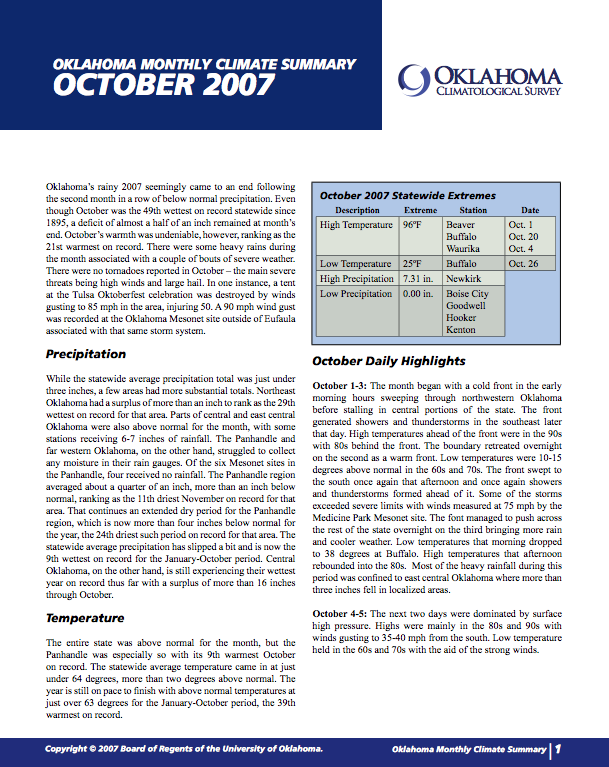 OCS Publications—Seasonal Summary
http://climate.mesonet.org/seasonal_summary.html
Oklahoma Climate

Published in March, June, September, December

Built around a theme (e.g., fall weather)

Historical perspective of Oklahoma climate or event

Feature articles on OCS outreach, research, climate services, etc.

Photos from the field

Seasonal summary

Agriculture articles

Classroom activity/interpretation
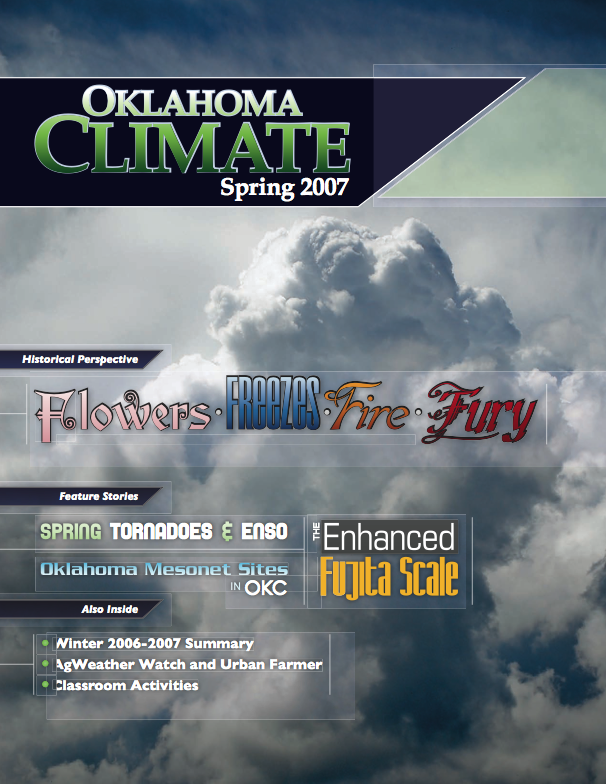 OCS Publications—Event Summaries
http://climate.mesonet.org/event_summary.html

Overview of federally-declared disasters
The meteorology of the event
Impacts
Historical perspective

Climate Event Summaries have been prepared for:
January 28-30, 2002: Oklahoma Ice Storm
The Oklahoma Drought of 2001-2002
Oklahoma Ice Storm: December 3, 2002
May 8-9, 2003 Central Oklahoma Tornadoes
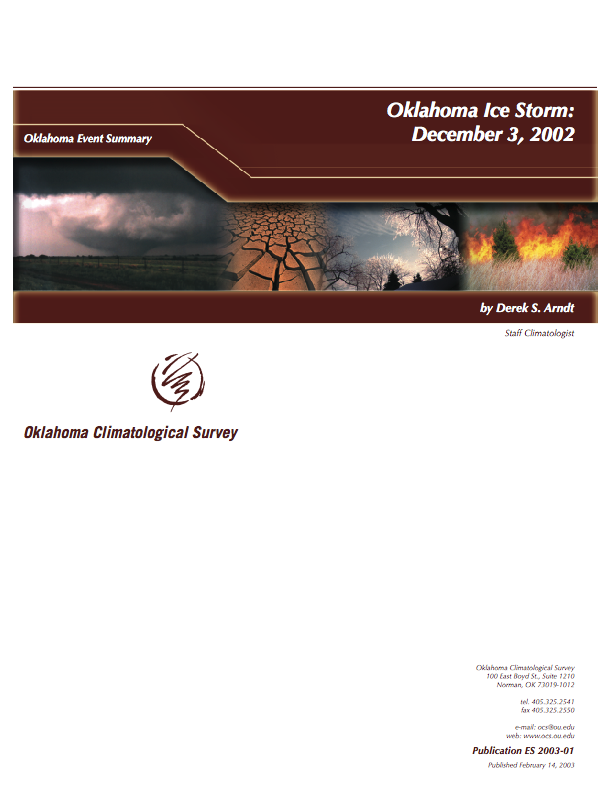 County Climate Summaries
Historical summaries for each county

Quick Facts 1-page overview of normals & extremes

PDF summary and tables for county, including month-by-month temperatures, rainfall, snowfall, tornado records, etc.

Station summaries for Coop and Mesonet sites
All long-term stations within county listed
Similar tables to PDF summary, but for each site
Includes ranges of “likely” conditions; not just monthly averages
Freeze/Frost dates for each site
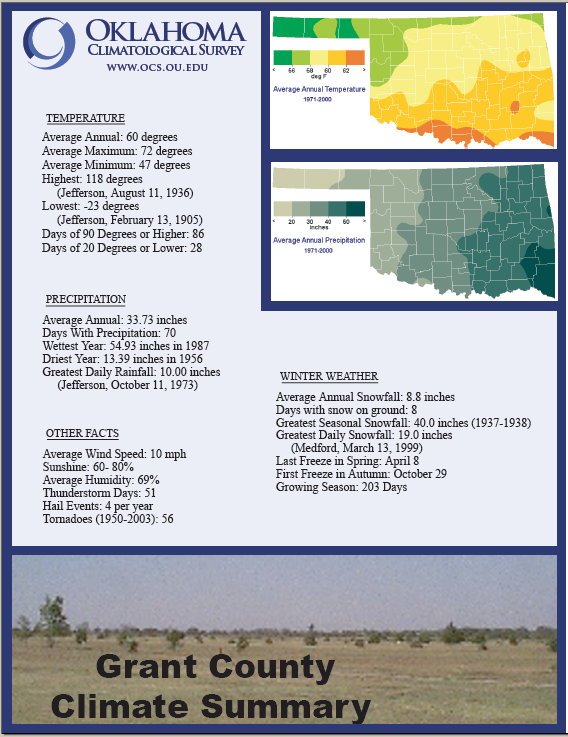 Weather Timeline
Climate TrendsAnnual Precipitation, 1895-2009
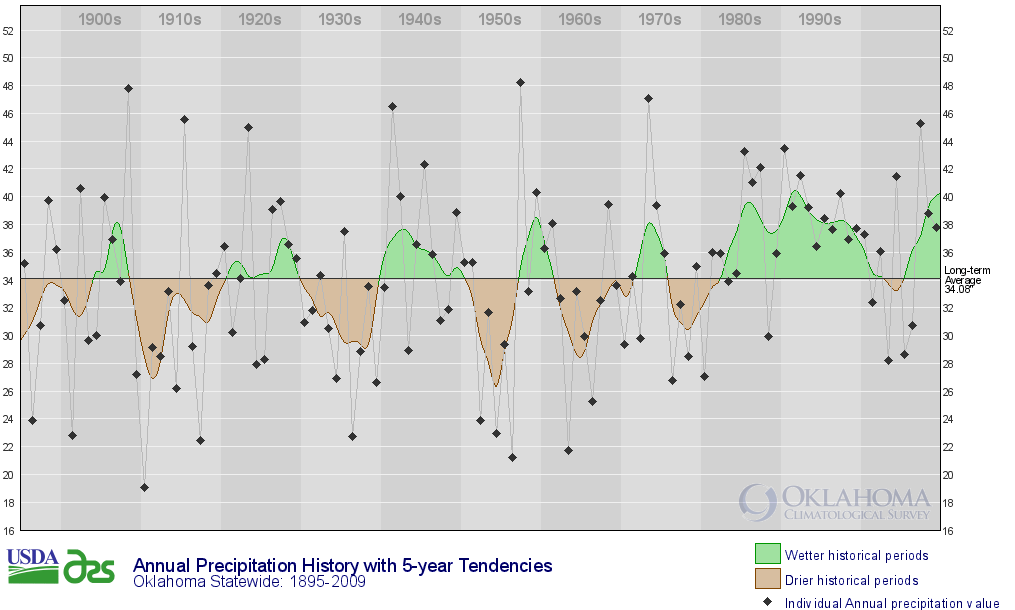 Climate TrendsAnnual Temperature, 1895-2009
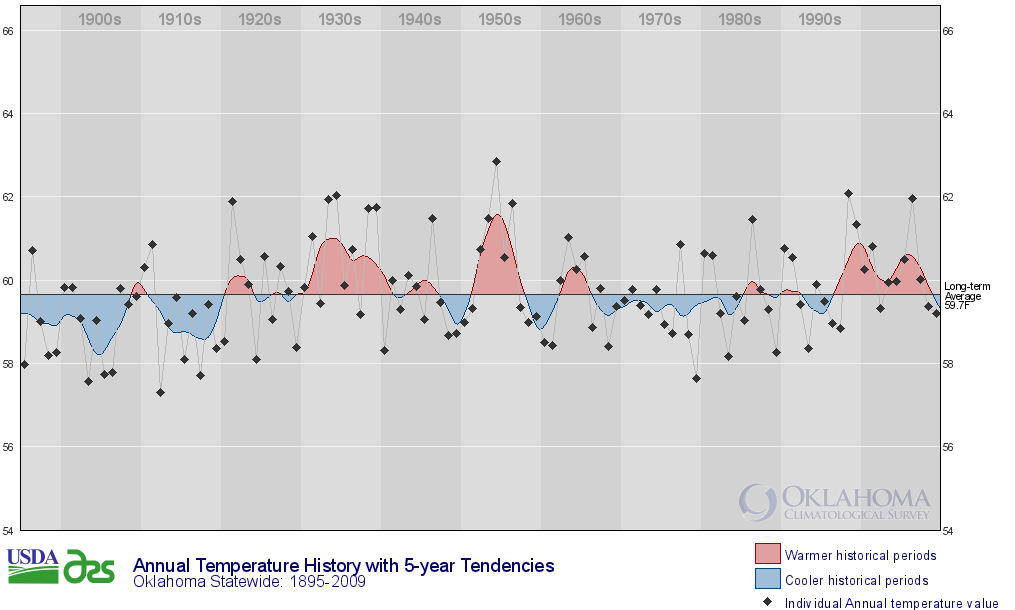 Cooperative Observer DataTime Series
Cooperative Observer DataA Month in Time
Cooperative Observer DataClimate Calendar
Cooperative Observer DataCLIMOCS (long-term summaries)
Oklahoma Mesonetwww.mesonet.org
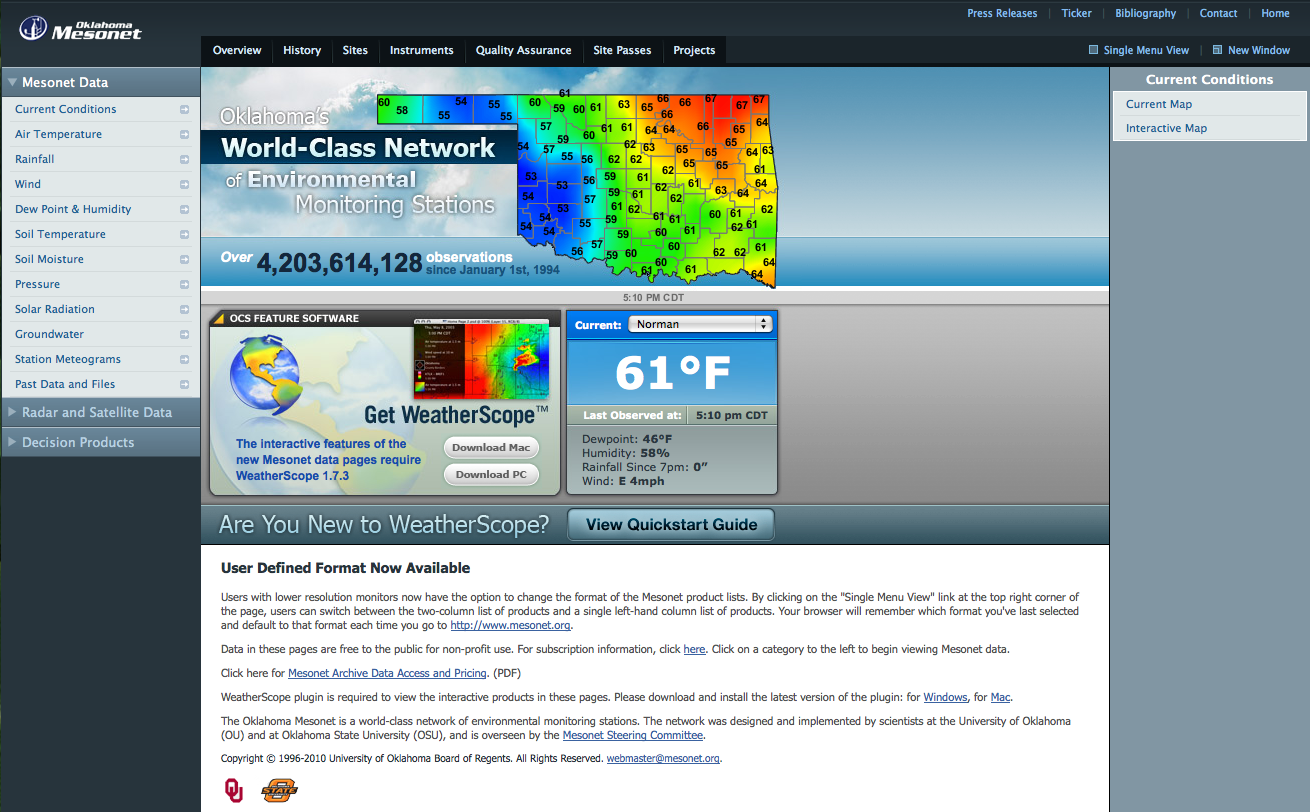 Oklahoma Mesonet - Meteograms
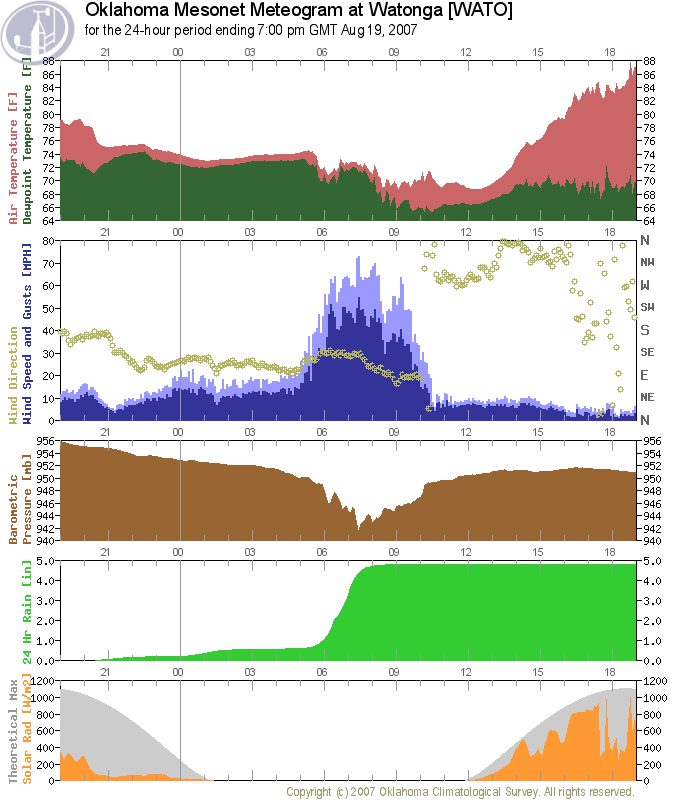 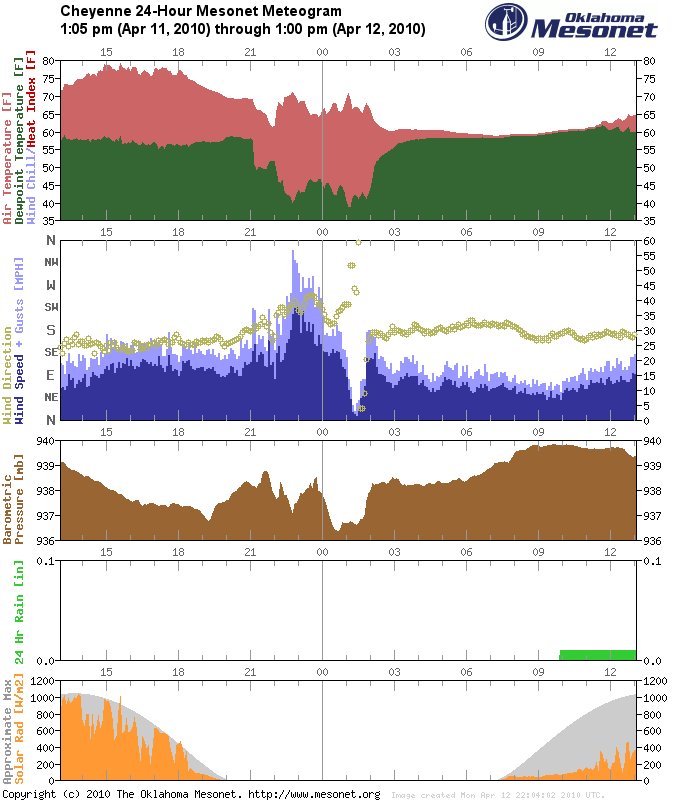 Mesonet Climatological Data
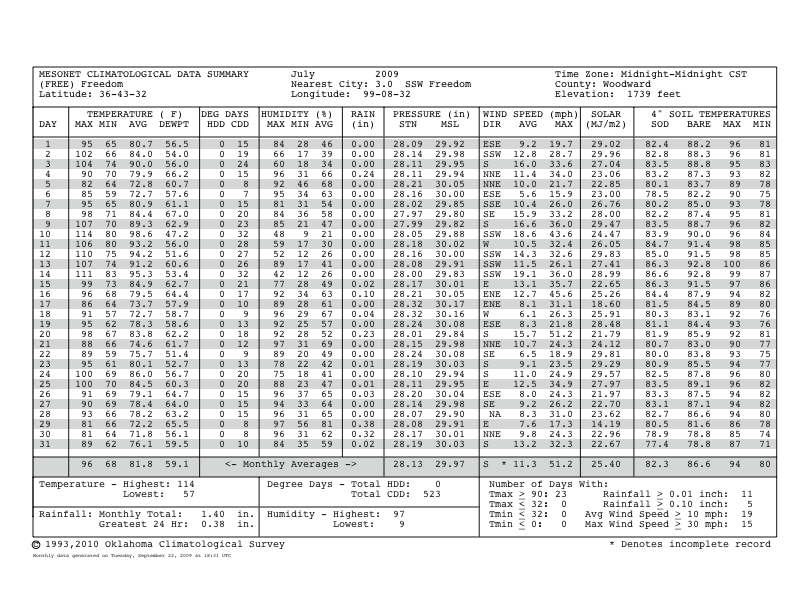 OCS/Mesonet Ticker
http://ticker.mesonet.org

Fun, interesting weather and climate information

A few of the recent really funny/interesting/informational tickers:
January 5, 2010 – deep freeze of December 1983
January 12, 2010 – uncommon cold
January 25, 2010 – ice storm coming!
February 18, 2010 – once upon a midnight dreary
March 8, 2010 – this past winter explained
March 23, 2010 – spring break snow perspective
March 30, 2007 – winds, warm weather, and fire danger
April 14, 2010 – black Sunday revisited